EE 303 – Electric Machines
Dr. Zhaoyu Wang (wzy@iastate.edu)
Dr. Salish Maharjan (salish@iastate.edu)
Department of Electrical and Computer Engineering
Iowa State University
Three Phase Induction Motor
Dr. Zhaoyu Wang (wzy@iastate.edu)
Dr. Salish Maharjan (salish@iastate.edu)
Department of Electrical and Computer Engineering
Iowa State University
Contents
Three phase induction motor types
Construction and principle of operation
Rotating magnetic field
Equivalent circuit of three phase induction motor
Torque speed characteristics
3
ECpE Department
Three phase induction motor
Invented by Nikola Tesla in 1888
Induction motor is the commonly used machine for converting electrical to mechanical energy.
Widely used in industry (e.g., water pumps, chillers, blowers, etc.) and home appliances (e.g., HVAC, Refrigerator, etc.)
Available size vary from half a kilowatt to thousands of kilowatts.
Advantages:
Rugged construction
Reliable operation
Simple mechanism for torque and speed control
4
ECpE Department
Types and construction
Squirrel cage induction motor
Slip ring induction motor
Main difference is the rotor construction
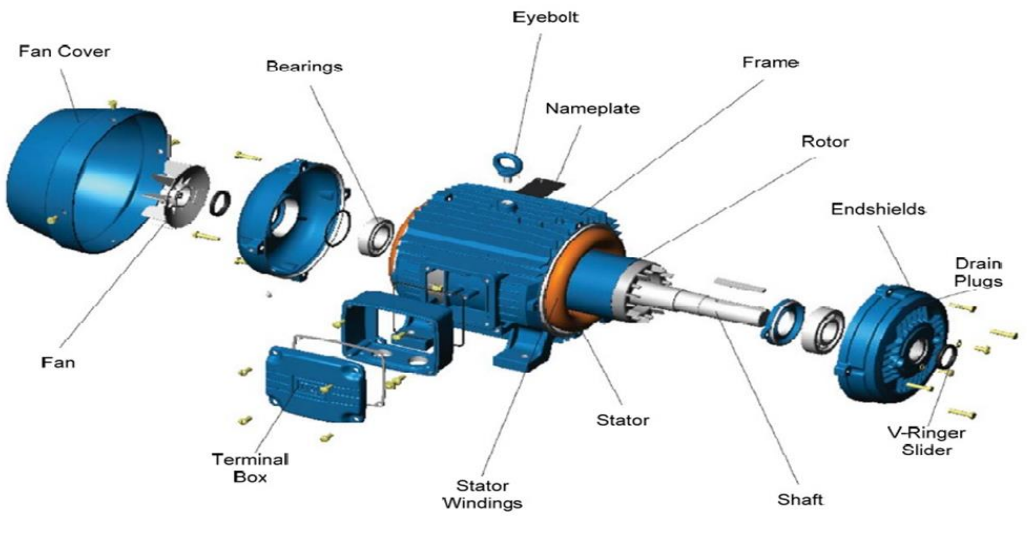 5
ECpE Department
Squirrel cage induction motor
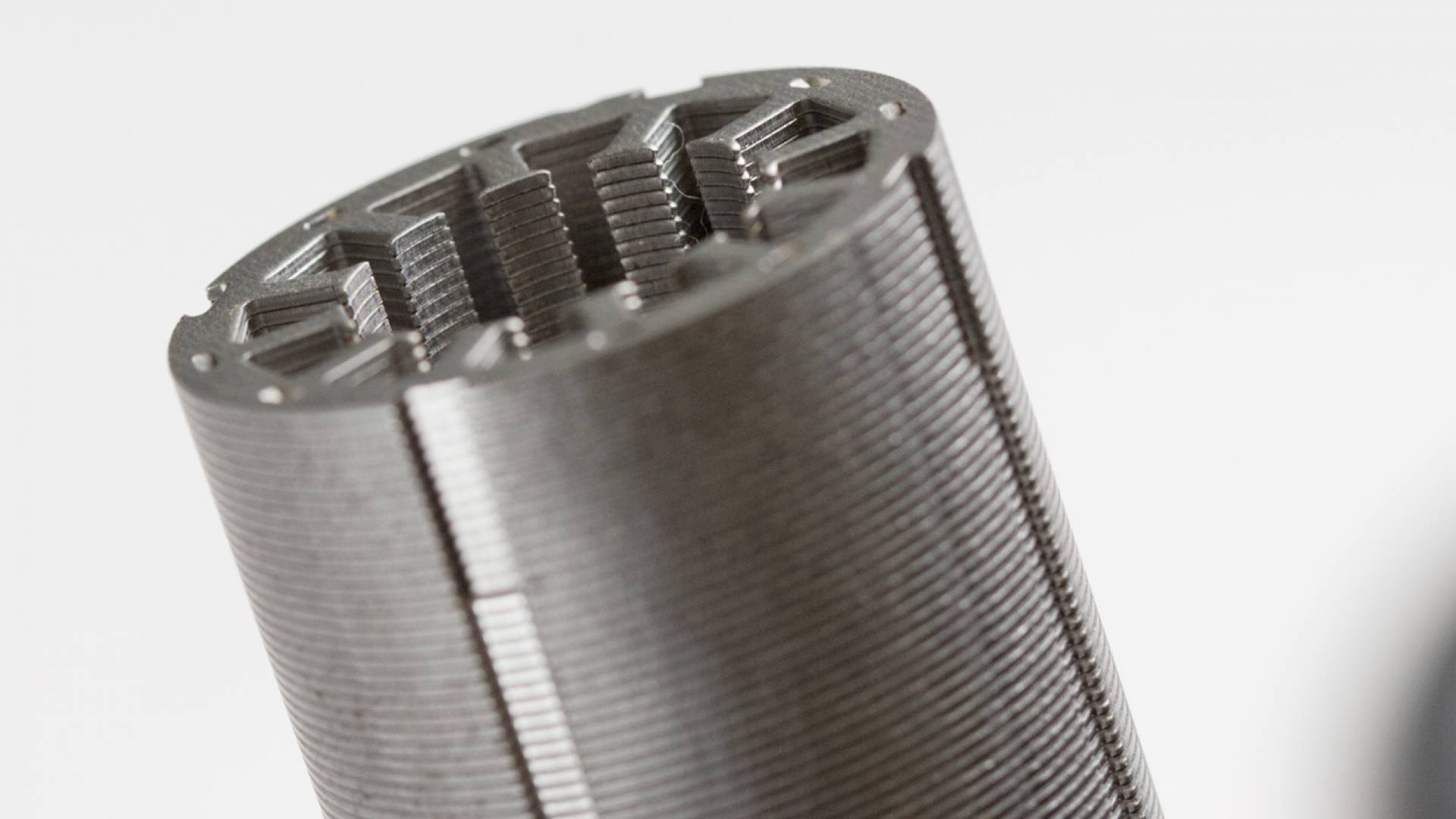 Stator
Constructed with laminated steel core
Holds the stator windings
Laminated steel core
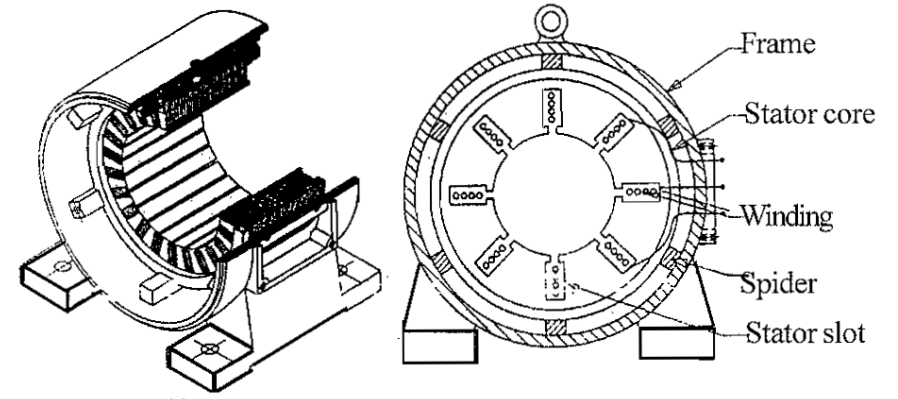 6
ECpE Department
Squirrel cage induction motor
Rotor
Constructed with laminated steel core
Contains no windings but conductor bars that are short circuited by an end ring.
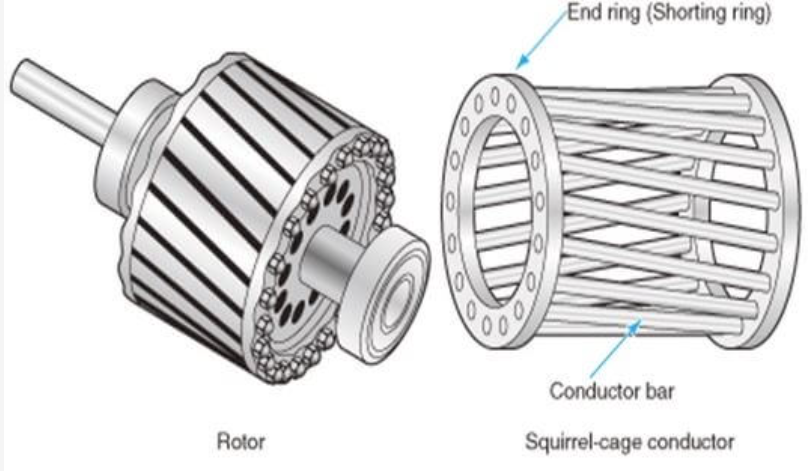 7
ECpE Department
Slip ring induction motor
Stator: Same as squirrel cage induction motor
Rotor
Constructed with laminated steel core
Holds the rotor windings.
The terminals of rotor windings are connected to slip rings.
The terminals of slip rings are brough out through stationary carbon brushes.
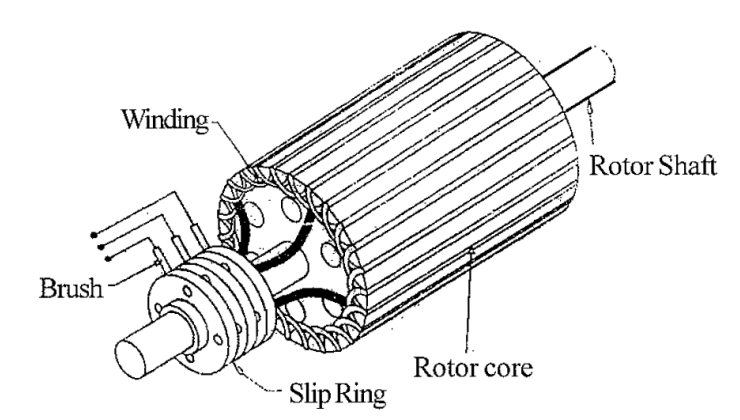 8
ECpE Department
Comparison of Squirrel cage and slip ring motor
9
ECpE Department
Principle of Operation
Sequence of events
A voltage E = Blv is induced in each conductor while it is being cut by the flux (Faraday law).
The induced voltage immediately produces a current I, which flows down the conductor
Because the current carrying conductor lies in the magnetic field of the permanent magnet, it experiences a mechanical force (Lorentz force)
The force always acts in a direction to drag the conductor along with the magnetic field.
Thought Experiment
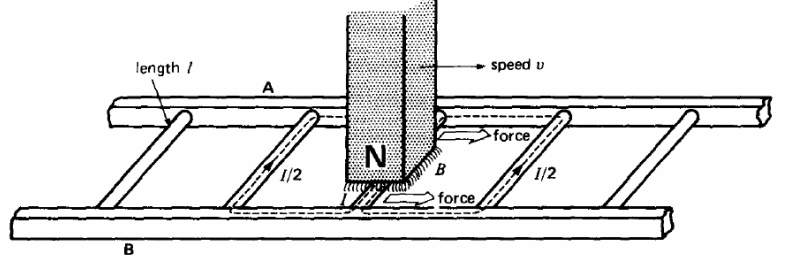 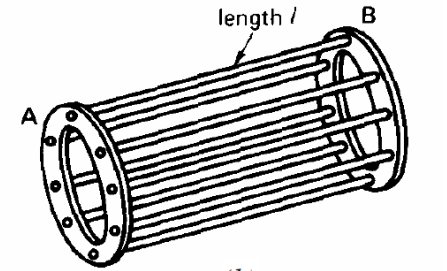 10
ECpE Department
Principle of Operation
Sequence of events
If the conducting ladder is free to move, it will accelerate toward the right.
 As it picks up speed, the conductors will be cut less rapidly by the moving magnet, with the result that the induced voltage E and the current I will diminish
Consequently, the force acting on the conductors wilt also decreases.
If the ladder were to move at the same speed as the magnetic field, the induced voltage E, the current I, and the force dragging the ladder along would all become zero.
Thought Experiment
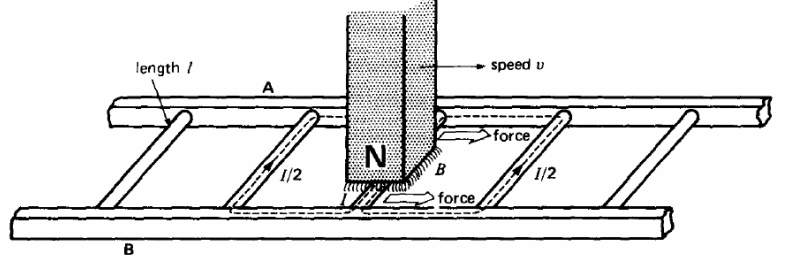 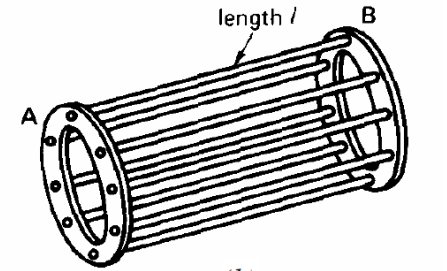 11
ECpE Department
Rotating Magnetic Field
The three-phase winding produces magnetic flux along their axes.
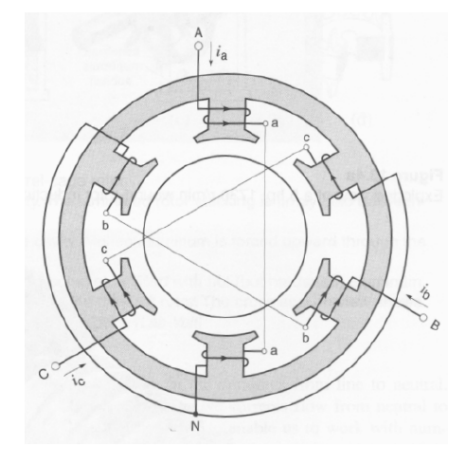 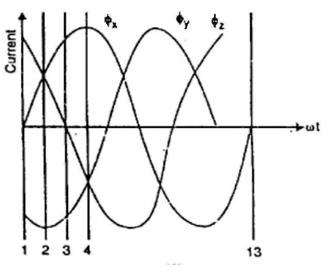 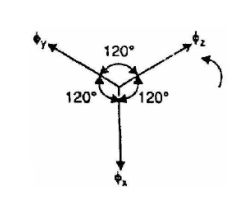 Stator windings
12
ECpE Department
Rotating Magnetic Field
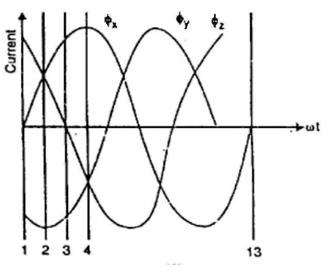 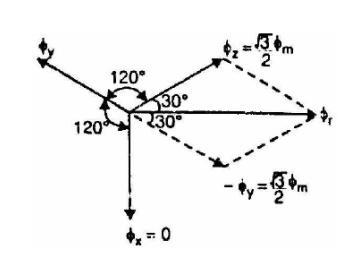 ECpE Department
Rotating Magnetic Field
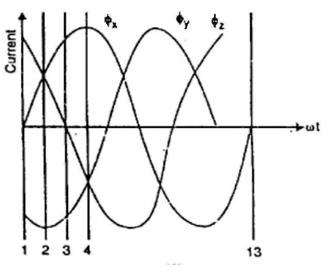 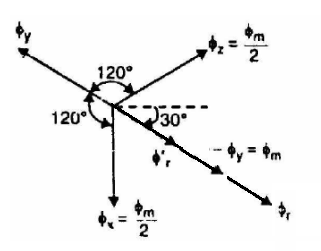 ECpE Department
Rotating Magnetic Field
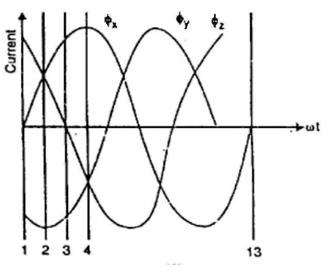 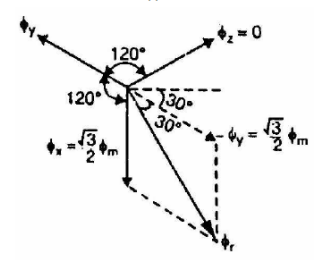 ECpE Department
Rotating Magnetic Field
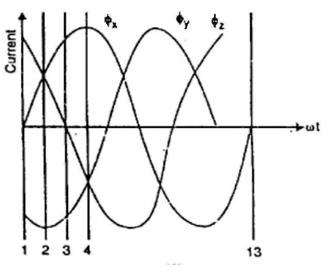 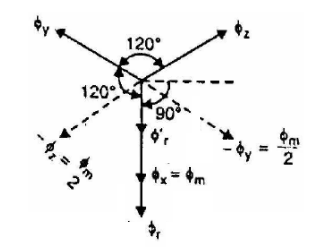 ECpE Department
Resulting magnetic field
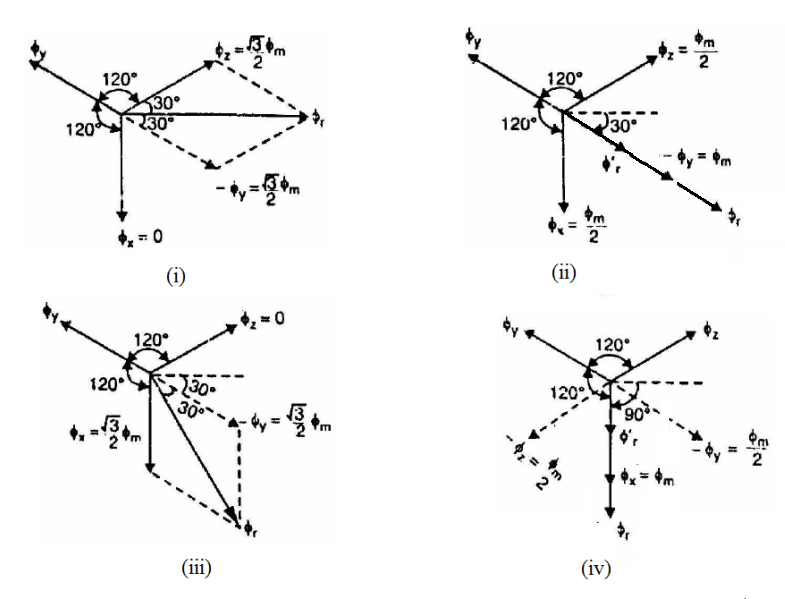 ECpE Department
Speed of rotating magnetic field
The speed at which the rotating magnetic field revolves is called the synchronous speed (Ns), which is given by
ECpE Department
Slip
ECpE Department
Equivalent circuit of Three phase induction motor
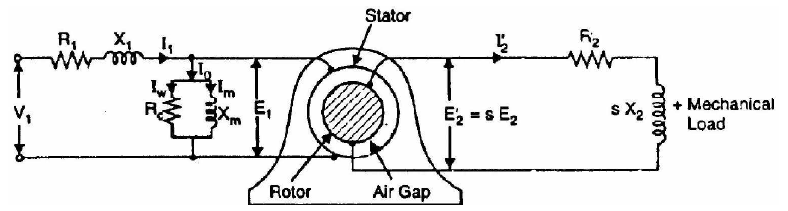 An induction motor may be considered a transformer with a rotating secondary (short-circuited).
The stator winding corresponds to a transformer primary and the rotor winding as secondary.
ECpE Department
Equivalent circuit of Three phase induction motor
Hence the equivalent circuit can be written as:
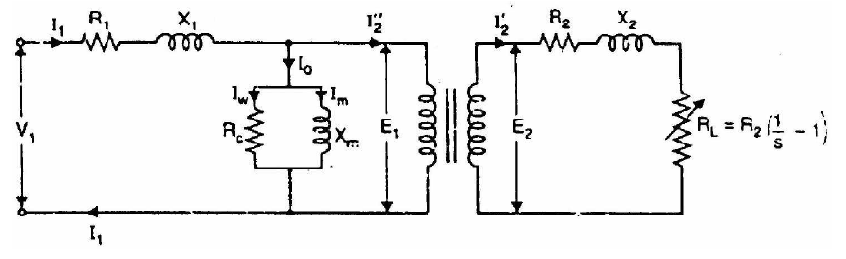 ECpE Department
Equivalent circuit of Three phase induction motor
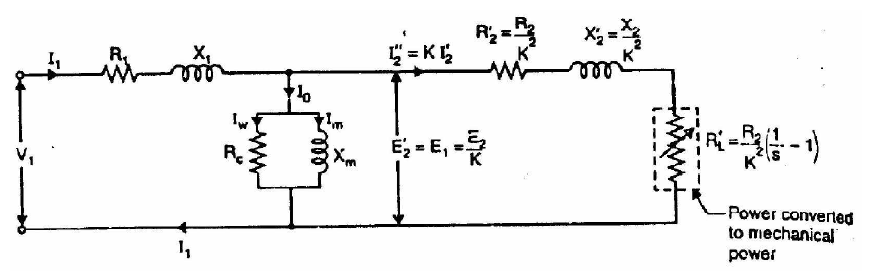 K is the transformation ratio at standstill position of the rotor
ECpE Department
Torque equation
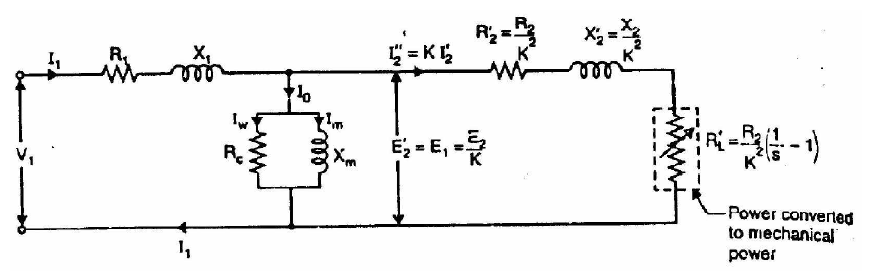 ECpE Department
Torque speed characteristics
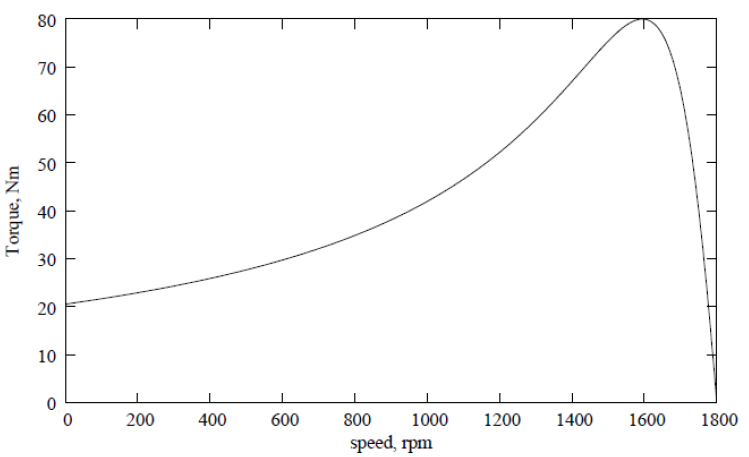 ECpE Department
Torque speed characteristics on varying R2
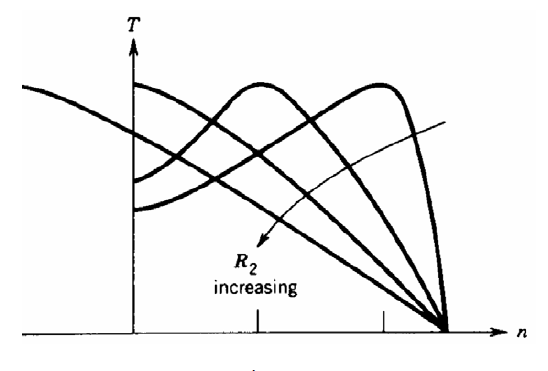 ECpE Department
Q&A
THANKS
26
ECpE Department
Synchronous Generator
Dr. Zhaoyu Wang (wzy@iastate.edu)
Dr. Salish Maharjan (salish@iastate.edu)
Department of Electrical and Computer Engineering
Iowa State University
Synchronous Generator
Synchronous generators convert the mechanical power of the turbine into electrical power
The source mechanical power could be a diesel engine, steam turbine, hydro turbines, etc.
Widely used in large scale power production in the range of several Mega Watts to Giga Watts.
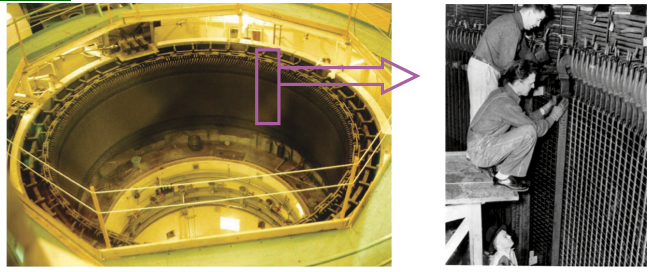 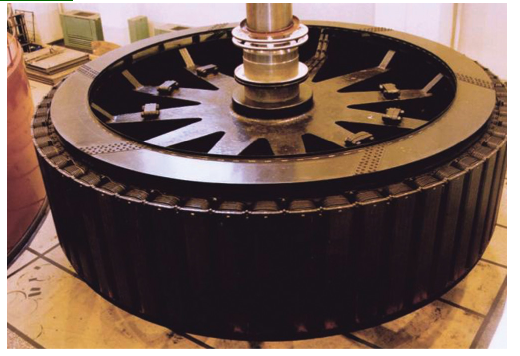 Stator and Rotor of Synchronous generator of Grand Coulee hydroelectric power plant on the Columbia River in Washington State.
28
ECpE Department
Basic Topology
Stator: support the placement of three phase winding as in Induction motor. 
Stator winding are also referred to as armature winding.
Stator
Rotor
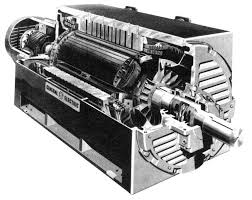 Rotor: Unlike induction generator, the magnetic field is generated either by a permanent magnet or by applying dc current to rotor windings. 
Rotor winding are referred to as field windings.
29
ECpE Department
Types
Cylindrical rotor
Uniform airgap
Designed for high-speed generator, e.g., steam generators
Salient-pole rotor
Has protruding poles
Air gap between stator and rotor is not uniform
Designed for low-speed generator, e.g., Hydro
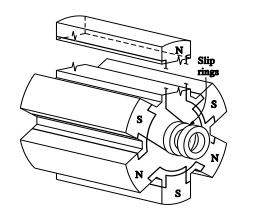 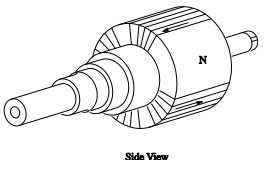 30
ECpE Department
Exciter system
DC generator-based excitation system
Brushless excitation system/AC generator-based excitation system
Exciter
Stator
Rotor
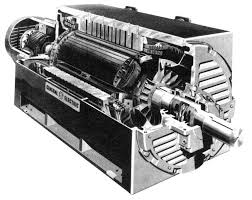 31
ECpE Department
DC generator-based excitation system
Supply DC power to field winding from a special DC generator mounted directly on the shaft of the synchronous generator.
DC generators have carbon brush, which require higher maintenance.
32
ECpE Department
AC generator-based excitation system
Commonly referred as brushless excitation system
A small AC generator whose field circuits are mounted on the stator and armature circuits are mounted on the rotor shaft. 
AC  exciter output is rectified to DC by a 3-phase rectifier (mounted on the shaft) and fed into the main DC field circuit. 
It is possible to adjust the field current on the main machine by controlling the small DC field current of the exciter generator (located on the stator).
33
ECpE Department
AC generator-based excitation system
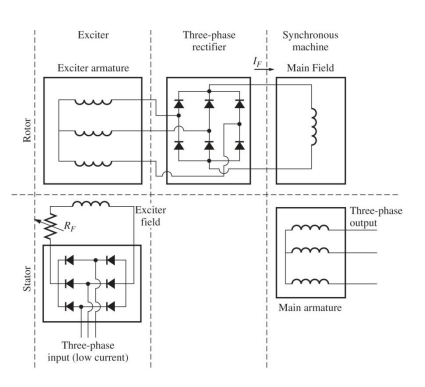 34
ECpE Department
Rotation speed of synchronous generator
For two pole generator to produce AC power at 60 Hz, it should be rotated at 3600 rpm
35
ECpE Department
Generation Voltage
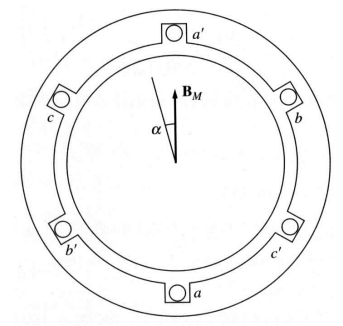 36
ECpE Department
Q&A
THANKS
37
ECpE Department